Embedded Programming and Robotics
Lesson 14
The Raspberry Pi Camera
Raspberry Pi Camera
1
Raspberry Pi Camera
The camera is a remarkably powerful device that can take still photos at up to 5 megapixels, and video
Link to video on setup:
https://www.raspberrypi.org/help/camera-module-setup/
If you haven’t already done so, enable the camera using raspi-config from a command line prompt
Raspberry Pi Camera
2
Raspberry Pi Camera
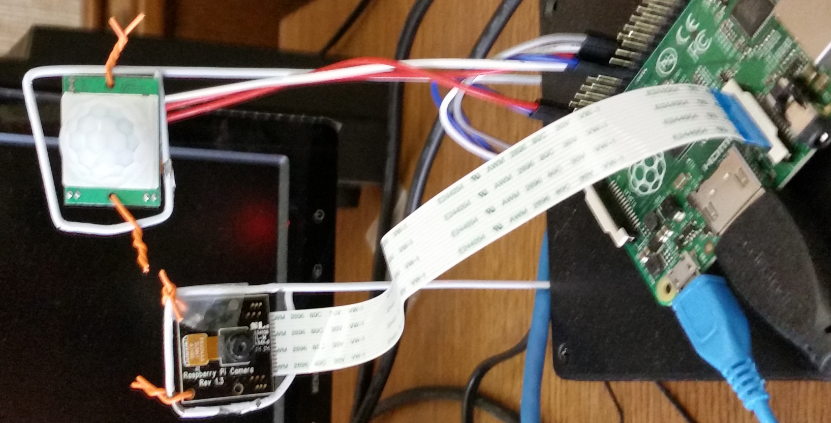 My setup: Camera held on a piece of bent coathanger
Motion sensor also connected to the Pi, so the system takes photos when motion is detected
There is a red LED on the camera that comes on when it is in preview mode or taking a photo
Raspberry Pi Camera
3
Using the Camera
raspistill 
Capturing still photographs with the camera module
raspivid 
Capturing video with the camera module
Time-lapse 
Taking pictures at regular intervals and stitching them together in to a video
raspiyuv 
Capturing still photographs and generating raw unprocessed image files
Raspberry Pi Camera
4
Programming the Camera
Get the Python package:
sudo apt-get install python3-picamera
In the program:
import picamera 
camera = picamera.PiCamera()   # camera object
Raspberry Pi Camera
5
Programming the Camera
It is easy to mount the camera upside-down, especially if you want it to face away from the ports
You can flip the camera:
camera.hflip = True
camera.vflip = True
Raspberry Pi Camera
6
Programming the Camera
You can start a preview, but this will overlay the entire display so you won’t be able to see your Python screen
Use Ctrl-D to terminate the program
camera.start_preview();
This can be useful for a “roving camera”
Or you can show the preview for a predetermined length of time, then stop it with
camera.stop_preview();
Raspberry Pi Camera
7
Camera Settings
camera.sharpness = 0
camera.contrast = 0
camera.brightness = 50
camera.saturation = 0
camera.ISO = 0
camera.video_stabilization = False
Raspberry Pi Camera
8
Camera Settings
camera.exposure_compensation = 0
camera.exposure_mode = 'auto'
camera.meter_mode = 'average'
camera.awb_mode = 'auto'
camera.image_effect = 'none'
camera.color_effects = None
camera.rotation = 0
Raspberry Pi Camera
9
Camera Settings
camera.hflip = False
camera.vflip = False
camera.crop = (0.0, 0.0, 1.0, 1.0)
camera.resolution = (320, 240)
Raspberry Pi Camera
10
Camera Programming
Capture a still image:
camera.capture('image1.jpg')
Capture 5 seconds of video:
camera.start_recording('video.h264')
sleep(5)
camera.stop_recording()
Raspberry Pi Camera
11
Programming Exercise
Write a program that takes a photo every 10 seconds, saving each one with a different name
Set the resolution relatively low so your disk doesn’t fill up
Provide a way to exit the program without pressing ctrl-C
Using Curses, show the name of each file as you save it
You can use the str function to convert a number to a string
Raspberry Pi Camera
12